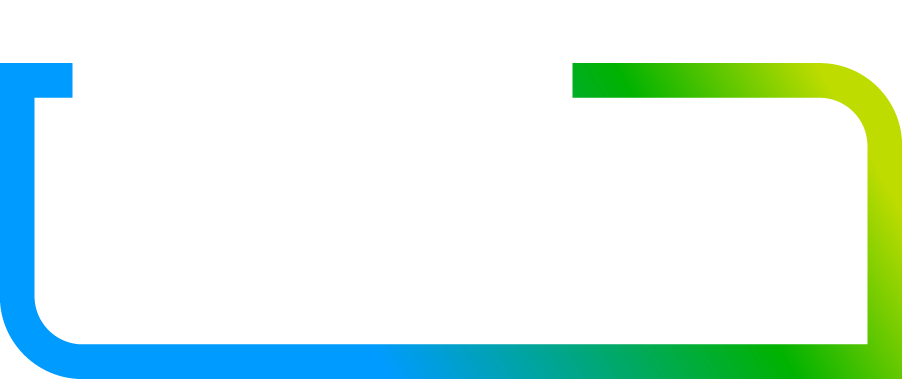 Anthology Together 2025 Call for Proposals Submission Guide
Submission portal opens January 27, 2025
CFP Submission Portal
Table of Contents
What Is Anthology Together?
Key Dates
Programs 
Program Tracks
Scheduled Roadmaps
Presentation Formats
Submission Tips
Submission Checklist
Evaluation Rubric
Tips for Creating Your Session Title and Description
Tips for Writing Your Professional Bio
FAQs
What Is Anthology Together?
Where education + technology meet
Anthology Together 2025 (AT25) will be an EdTech conference like no other. It’s where cutting-edge innovation merges with education and technology to transform what’s possible for higher education institutions. It’s THE destination for industry thought leaders and education professionals from all backgrounds and experiences, featuring keynotes by industry insiders, peer-driven discussions, best practices, and limitless networking opportunities. It’s where true collaboration and the Power of Together™ come to life.
July 14-16, 2025Fontainebleau Las VegasLas Vegas, Nevada
AT25 Call for Proposals
We encourage proposals that demonstrate real-world case studies, unique research, best practices, and creative perspectives that can inspire and guide attendees worldwide. Submissions should fit within the established tracks and apply to a variety of audiences. As a thank you, presenters will be eligible for a discounted registration fee of $600 and special recognition on the conference name badge.
Key Dates
Proposal Submission Portal Opens: January 27, 2025
Submission Deadline: March 7, 2025
Notification of Acceptance: March 31, 2025
Accepted Sessions Posted on Conference Website: April 28, 2025
Session Schedule Released: May 2025
Programs
Program Tracks
Alumni and Advancement
Corporate and Government
Description: Discover new ways to foster connections and strengthen support with alumni and donors while using data to enhance your engagement and fundraising strategies. Join the sessions in this track to gather information on developing more personalized and meaningful alumni engagement strategies, effectively stewarding current and past donors, and using your advancement CRM to proactively identify prospects and increase your team’s efficiency. 
Key products and services: Anthology Encompass, Anthology Raise, Anthology Services (Implementation, Education, Adoption, and Optimization)
Target audience: Advancement/Alumni Relations, Marketing/Communications (Advancement Only), Advancement Leader, AVP/Director of Alumni Relations, AVP/Director of Advancement Services, AVP/Director of Annual Giving, Director of Marketing Communications (Advancement Only), Associate/Assistant Directors of Alumni Relations, Advancement Services, Annual Giving, Communications, Information Technology (IT) Leader, Web Services and System Administrators
Description: Hear from practitioners across government and corporate spaces and learn about their unique use of Anthology products, their takeaways, and best practices, and how you can apply them at your organization. Additionally, hear from the team delivering new enhancements to Blackboard in the coming months and how these new features can improve and expand your current and future programs.
Key products and services: Blackboard, Anthology Ally, Anthology Adopt, Anthology Services (Implementation, Education, Integration, Adoption, and Optimization)
Target audience: Academic Affairs, Data/Institutional Research, Educator, HR/Training, Information Technology (IT)/Web Services, Instructional Design, Legal/Contracts/Compliance, Online Learning/eLearning, Student Affairs, Senior Leadership
Program Tracks
Recruitment, Admissions, and Enrollment
Student Engagement, Retention, and Support
Description: Dive deep into sessions that highlight innovation throughout the enrollment and advising funnel. As AI, integrated data, and sophisticated CRM technologies provide increased opportunities to add efficiency and personalization to enrollment plans, learn best practices from your peers on how these trends can drive strategic enrollment growth, and guide advisors on student needs. Discover how institutions are combining the power of technology and scaled operations to positively impact top-funnel enrollment growth and streamline the admissions process.
Key products and services: Anthology Reach (Marketing & Admissions), Anthology Online Program Experience (OPX), Anthology Student Success Services (Enrollment & Marketing), Anthology Services (Implementation, Education, Integration, Adoption, and Optimization), Anthology Illuminate
Target audience: Admissions/Enrollment, Data/Institutional Research, Information Technology (IT)/Web Services, Financial Aid/Funding/Bursar, Marketing/Communications, Online Learning/eLearning, Senior Leadership
Description: Retention is a top priority in higher education, and many teams across campus—such as student affairs, advising, and student services—have a critical role in influencing student success and retention. This track will highlight how institutions can leverage the power of Anthology’s student engagement, retention, and support tools and services to drive impactful retention efforts. Join experts who have successfully tackled these challenges by creating robust co-curricular experiences, strengthening student support and engagement services, and synthesizing data across departments and systems. Attendees will leave with actionable insights on how to enhance the student experience and improve retention outcomes at their own campuses.
Key products and services: Anthology Engage, Anthology Reach (Advising), Anthology Student Success Services (Retention Coaching), Anthology Services (Implementation, Education, Adoption, and Optimization Services), Anthology Illuminate
Target audience: Student Success/Services, Admissions/Enrollment, Data/Institutional Research, Information Technology (IT)/Web Services, Student Affairs
Program Tracks
Teaching and Learning
Student and ERP Transformation
Description: Join institution leaders and instructors from around the world to share actionable insights on how data, technology, and innovation drive engaging learning experiences. Explore AI and other EdTech trends that are impacting modern pedagogy and learn best practices from your peers on how these are being applied to empower instructors and benefit students from diverse backgrounds. As higher education sharpens its focus on data, this track will uncover how to effectively leverage insights from learning technology to improve the overall student experience.
Key products and services: Blackboard, Anthology Ally, Anthology Adopt, Anthology Services (Implementation, Education, Integration, Adoption, and Optimization), Anthology Milestone, Anthology Evaluate, Anthology Illuminate, Anthology Student Success Services (IT Help Desk)
Target audience: Academic Affairs, Accessibility/Disability Services, Assessment, Data/Institutional Research, Educator, Information Technology (IT)/Web Services, Instructional Design, Online Learning/eLearning, Student Success/Services, Senior Leadership
Description: Join us to explore how innovative institutions leverage Anthology’s modern student information system (SIS) and enterprise resource planning (ERP) solutions. With a holistic scope that supports you from acceptance to graduation, Anthology is enabling institutional agility at scale with unparalleled flexibility from products and services. Hear from institutions partnering with Anthology to offer diverse learning structures to automate finance, payroll, and human capital management processes and to enable data-driven decision-making across the institution. 
Key products and services: Anthology Student, Anthology Finance & HCM, Anthology Payroll, Anthology Student Success (One Stop), Anthology Services (Implementation, Integration, Education, Optimization, Growth, and Adoption Services), Anthology Illuminate
Target audience: Academic Affairs, Academic Operations, Accessibility/Disability Services, Accounting & Finance, Admissions/Enrollment, Data/Institutional Research, Facilities/Operations, Financial Aid/Funding/Bursar, HR/Training, Information Technology (IT)/Web Services, Legal/Contracts/Compliance, Marketing/Communications, Records, Student Affairs, Student Success/Services, Senior Leadership
Program Tracks
Accessibility and Inclusion
DevCon
Description: Institutions around the world continue to face challenges balancing the technology involved in creating more inclusive online learning environments with the very real personal impact it has on education, all while navigating an evolving regulatory landscape. This session track will bring together industry experts, user experience professionals, and institutional experiences to explore how the world of accessibility and inclusion is evolving and reshaping higher education. Sessions in this track will feature insights into best practices for thoughtfully applying accessibility and inclusion strategies to campus solutions and services, ensuring that all students can leverage the power of flexibility and choice in order to succeed. Through practical examples and expert guidance, attendees will be equipped with the knowledge to enhance their institutions' commitment to an inclusive, accessible educational environment. 
Key products and services: Blackboard, Anthology Ally, Anthology Student, Anthology Reach, Anthology Services (Implementation, Education, Optimization, Adoption, and Growth)
Target audience: Accessibility Officers/Coordinators, Faculty and Academic Staff, Student Affairs and Support Services, Instructional Designers, Administrative and Facilities Teams, IT/Web Services Team, Facilities Teams, and More
Description: Join developers, engineers, and tech enthusiasts at DevCon to explore cutting-edge advancements in education technology. Engage in hands-on workshops, dive into API security best practices, and learn from practical case studies showcasing innovative solutions. Discover how fellow developers are leveraging Anthology’s tools to transform education for the future.
Key products and services: Blackboard, Anthology Student, Anthology Finance & HCM, Anthology Reach, Anthology Ally, Anthology Illuminate
Target audience: Data/Institutional Research, Information Technology (IT)/Web Services, Instructional Design, Online Learning/eLearning, Security/Data Protection, Technology Partner
Scheduled Roadmaps
Presentation Formats
Flash Session – 20 minutes
These quick presentation is a great option for first-time presenters or those who prefer to lead a more focused presentation than a session.
ED Talk (think TED Talk) – 15 minutes
Reserved for conference sponsors, these presentations are quick, engaging sessions focused on real-world use cases and best practices.
Hands-On Technology Demo – 20 minutes
Participants will engage in a hands-on technology demonstration with product builders and project leaders.
Fireside Chat – 15 minutes
A casual conversation between a moderator and an expert/guest speaker sharing insights on a particular topic with questions coming from the audience.
Presentation Formats
Workshop – 60 minutes
Facilitator-led small group discussions and hands-on activities with opportunities for Q&A that encourage participants to address real-world questions or challenges.
Panel Discussion – 45 minutes
A group of three to four experts discuss a specific topic, providing various perspectives in an informal setting with little to no presentation content
Roundtable Discussion – 60 minutes
Small group discussions led by a facilitator, with eight to ten participants per table—each group discusses a specific topic offering the opportunity for in-depth conversation.
Idea Sharing (topic deep dive) – 30 minutes
A quick-paced, interactive format where participants rotate and share ideas with others in short time intervals—facilitating new connections and the exchange of ideas or best practices.
Submission Tips
Give yourself time to complete your proposal submission—don’t wait until the last minute
Make sure to coordinate with your co-presenters before you start
We suggest using a laptop or desktop computer
You can save a draft and edit your submission until the due date of March 7, 2025
The program team will only communicate with the individual who submitted the proposal. It is the submitter/presenter’s responsibility to communicate and coordinate all aspects of the presentation with any co-presenters.
We welcome and encourage collaborative presentations from individuals representing diverse institutions and organizations.
Approval from your manager is required for all Anthology submitters
Submission Checklist
Presenter information: You will be asked to provide contact information (including mobile phone number), a headshot, and a short biography (maximum 600 characters) for each presenter.
Presentation title: Select a title that is clear, concise, and highlights the key focus area to capture the audience’s attention. (maximum 100 characters)
Session description: Provide a brief summary of the content, giving attendees an understanding of the session’s objectives, target audience, and format.
Session format: Choose the appropriate format for your presentation.
Track: Select the program track that best aligns with your presentation.
Session abstract: This summary will be included in the agenda to give attendees more information on the content of your session. This should be a clear, concise description of why an attendee should attend your session and what they will walk away with. (maximum 500 characters)
Additional submission details: This is where you will share additional details about your session with the review committee. Show your creativity, highlight high-level participant takeaways/learning objectives, identify session objectives, and describe any plans for audience engagement and session flow. Check out the evaluation rubric for more information on what we’re looking for. (maximum 3,000 characters)
Submission Checklist (continued)
Intended audience: Individuals from a variety of industries attend each year. Select from higher education, K-12, corporate, or government and military.
Products/solutions: On the event website, attendees can filter sessions by product/solution. Check off anything you will be focusing on in your presentation (if applicable) so attendees can easily find your session.
Role: Attendees occupy many roles. Choose the relevant roles from the options to help attendees identify your session.
Experience level: Sessions have varying levels of experience to comprehend. Select the appropriate level.
Attendee access to session materials: Would you like to share the presentation slide deck and/or session recording with attendees?
Supporting materials (optional): Is there anything else you would like to include with your submission to assist our review committee when evaluating your session?
Evaluation Rubric
Diversity of Thought and Innovation
We strive to curate a multi-faceted, diverse program at Anthology Together. We encourage you to take a unique perspective on a pressing topic and/or showcase your innovation to differentiate your proposal.
Practical Application
Session topics need to be relevant. We look at whether a topic addresses a relevant issue and how the content of the session provides practical solutions to said issue.
Quality
The overall quality of the session topic is based on the strength of the submission. We look for unique research, specific data and proof points, tangible takeaways, replicable best practices, inspirational stories, innovative problem-solving, and examples of strong leadership.
Tips for Creating Your Session Title and Description
Session Title
Session Description (Abstract)
Keep the title clear and concise; ensure it accurately reflects your presentation
A catchy title can grab the audience’s attention, but make sure it is relevant and describes the topic well
A title with 12 or fewer words is optimal
Establish the pain point: This is your chance to establish what the presentation will be about and make a connection with your desired audience.
Build interest and credibility: Provide some background in a sentence. Be specific about the challenges or benefits you plan to cover in your talk. Make your point of view clear.
Tell the audience what they will learn: Provide the main takeaways from your presentation.
Tips for Writing Your Professional Bio
Start with who you are and what you do. Include your name and a brief summary of your professional endeavors and goals.
Describe what you’re currently doing. Include quantifiable information that shows how effective you are in your most recent position.
Share some professional triumphs. This is your opportunity to showcase two or three key moments in your career, such as awards, special recognition, or significant accomplishments.
Include some personal details. Your career doesn’t completely define you. Feel free to include interests and hobbies in your bio to make you more relatable.

REMEMBER—Be real, concise, and relatable
FAQs
What is the deadline for submission? The deadline to submit a proposal for Anthology Together is March 7, 2025, at 11:59 p.m. CT.
How do I submit a proposal? All proposals must be submitted online in our submission portal. You can start at any time and save your proposal to complete at a later date. We suggest using a laptop or desktop computer rather than a mobile device to ensure a successful submission.
Can I submit more than one proposal? You may submit more than one proposal; however, keep in mind that we typically only accept one proposal per person.
How can I view the status of my submission? You may log in to the CFP portal at any time to check the status of your submission.
What if there are multiple presenters in my session? One person should take the lead in submitting the session. They will be the main point of contact for information regarding the session.
When will I find out if my proposal has been accepted? Email notifications will be sent in March.
Do presenters get a discount? Yes! As a thank you for your time and participation, we offer presenters a discounted registration fee of $600.
Questions? Please contact 
togetherprogram@anthology.com
About Anthology

Anthology delivers EdTech solutions that empower students to
reach their full potential and learning institutions to thrive. Millions of
students around the world are supported via Anthology’s ecosystem of
flagship SaaS solutions and supporting services, including the award-winning Blackboard® (LMS), Anthology® Student (SIS/ERP), and
Anthology® Reach (CRM). anthology.com

Visit anthology.com/together to learn more about Anthology Together.
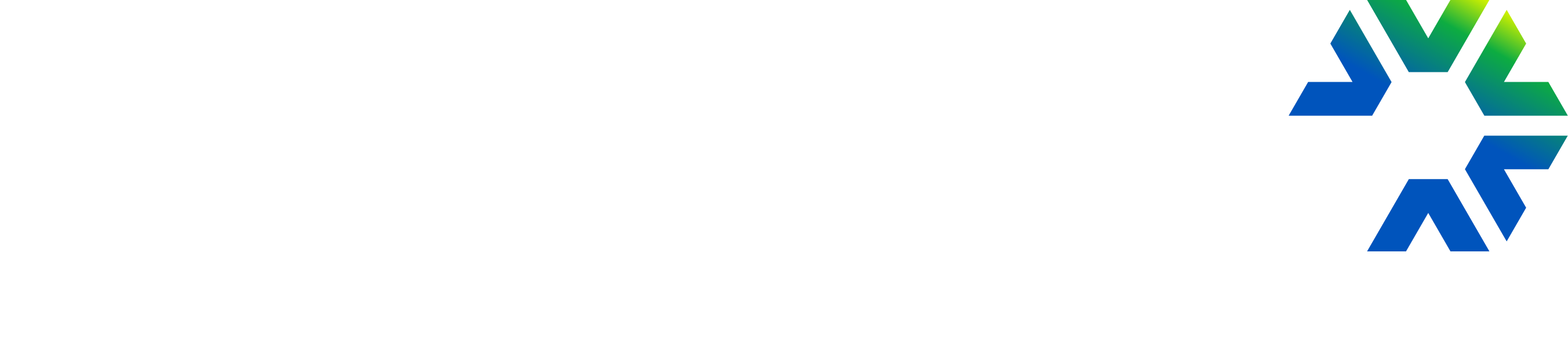 All products mentioned herein are trademarks of Anthology.©2025 Anthology Inc. and its affiliates. All rights reserved.